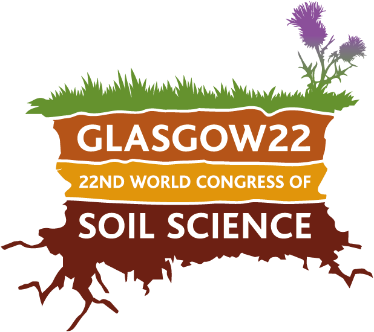 Hold it there -  Utilising soil hydrology and temporary storage areas to attenuate surface runoff
Martyn Roberts1,2, Josie Geris1, Paul Hallett3 & Mark Wilkinson2 

1  School of Geosciences, University of Aberdeen, UK 
2 James Hutton Institute, Aberdeen, UK 
3 School of Biological Sciences, University of Aberdeen, UK
3/8/2022
WCSS22: Soil water, pollutant and gas movement in the context of a changing climate
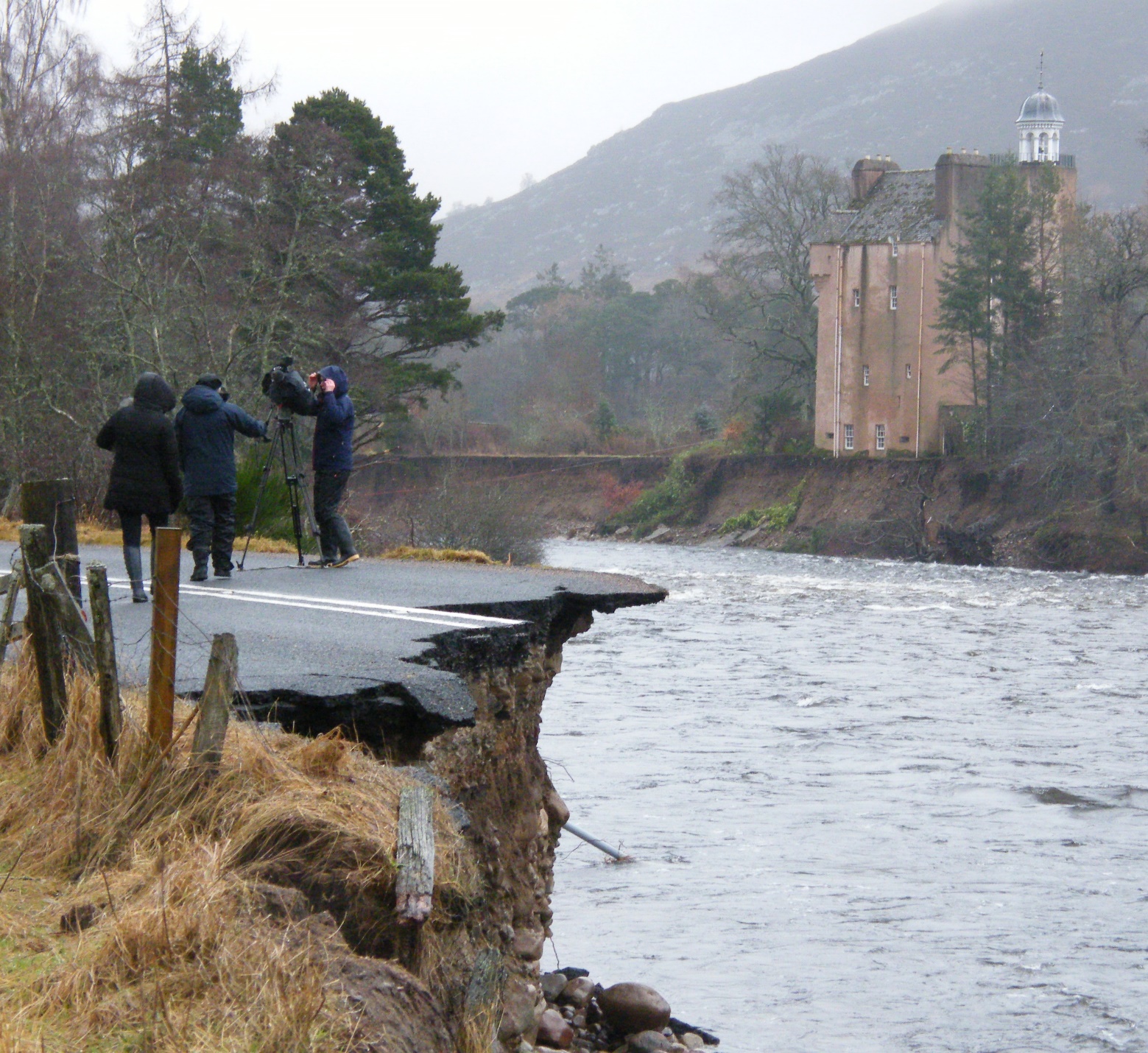 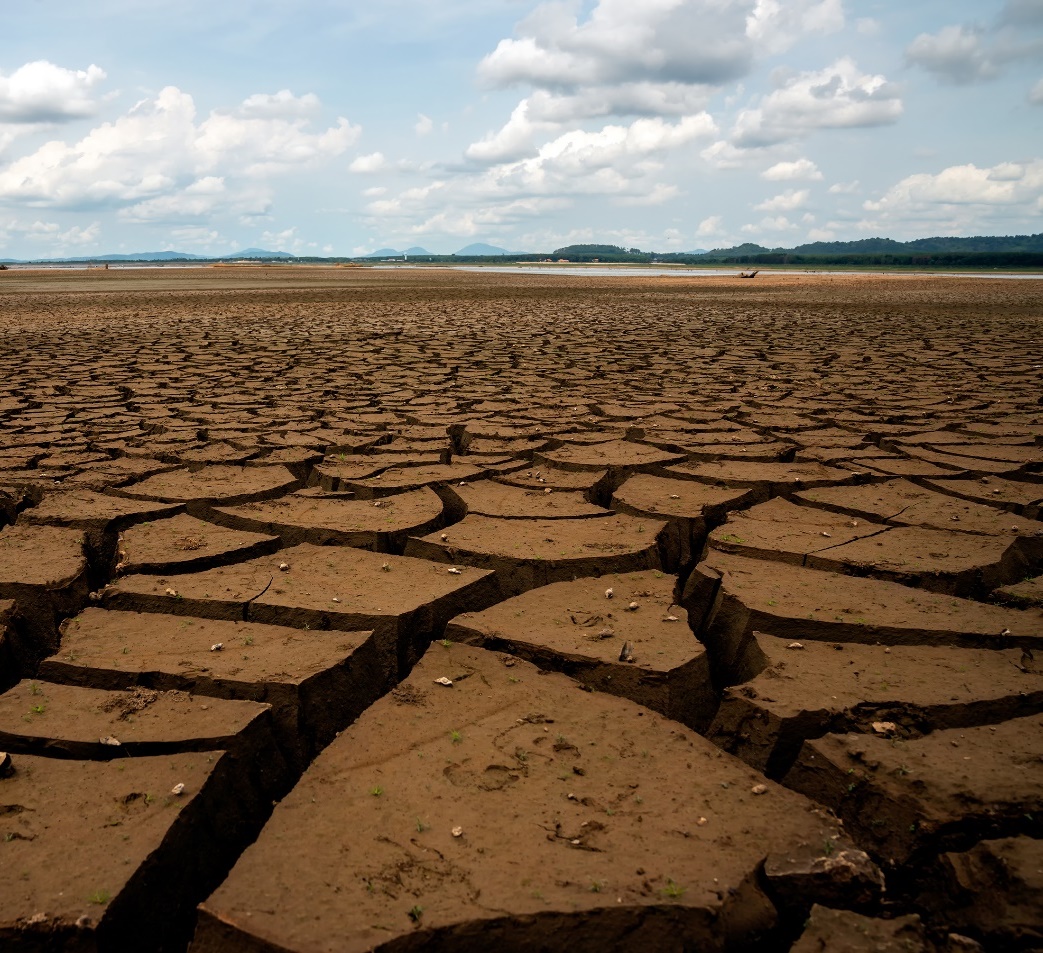 Changing climate
2
3/8/2022
WCSS22: Soil water, pollutant and gas movement in the context of a changing climate
Temporary storage areas (TSAs)
Create NEW additional water storage 
Reduce water connectivity
Drain shortly after the rainfall event
3
3/8/2022
WCSS22: Soil water, pollutant and gas movement in the context of a changing climate
How temporary storage areas work
Direct precipitation
Evapotranspiration
Channel fill
Surface
runoff
Overflow
Outlet
Sedimentation
?
Subsurface flow
Subsurface flow
Changes in soil structure
4
3/8/2022
WCSS22: Soil water, pollutant and gas movement in the context of a changing climate
Soil structure dynamics
5
3/8/2022
WCSS22: Soil water, pollutant and gas movement in the context of a changing climate
Study sites: Bunds (Hillslope TSAs)
Tarland
Invergowrie
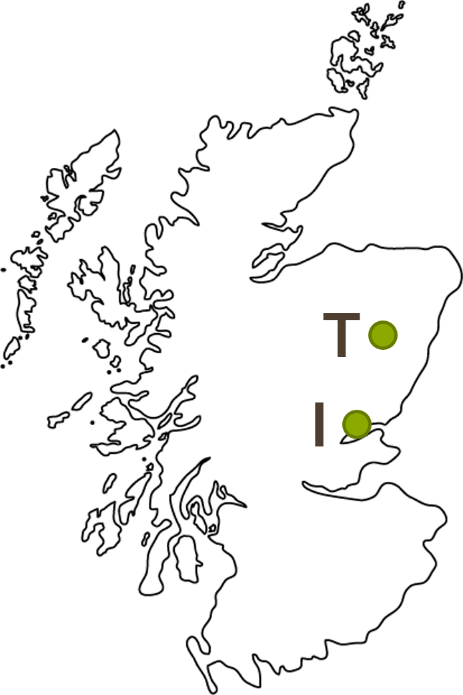 Brown earth (freely-drained)
TSA volume ~200m3
Winter wheat (September)
Brown earth (freely-drained)
TSA volume ~250m3
Spring barley (ploughed: December, sown: May)
6
3/8/2022
WCSS22: Soil water, pollutant and gas movement in the context of a changing climate
Fieldwork design
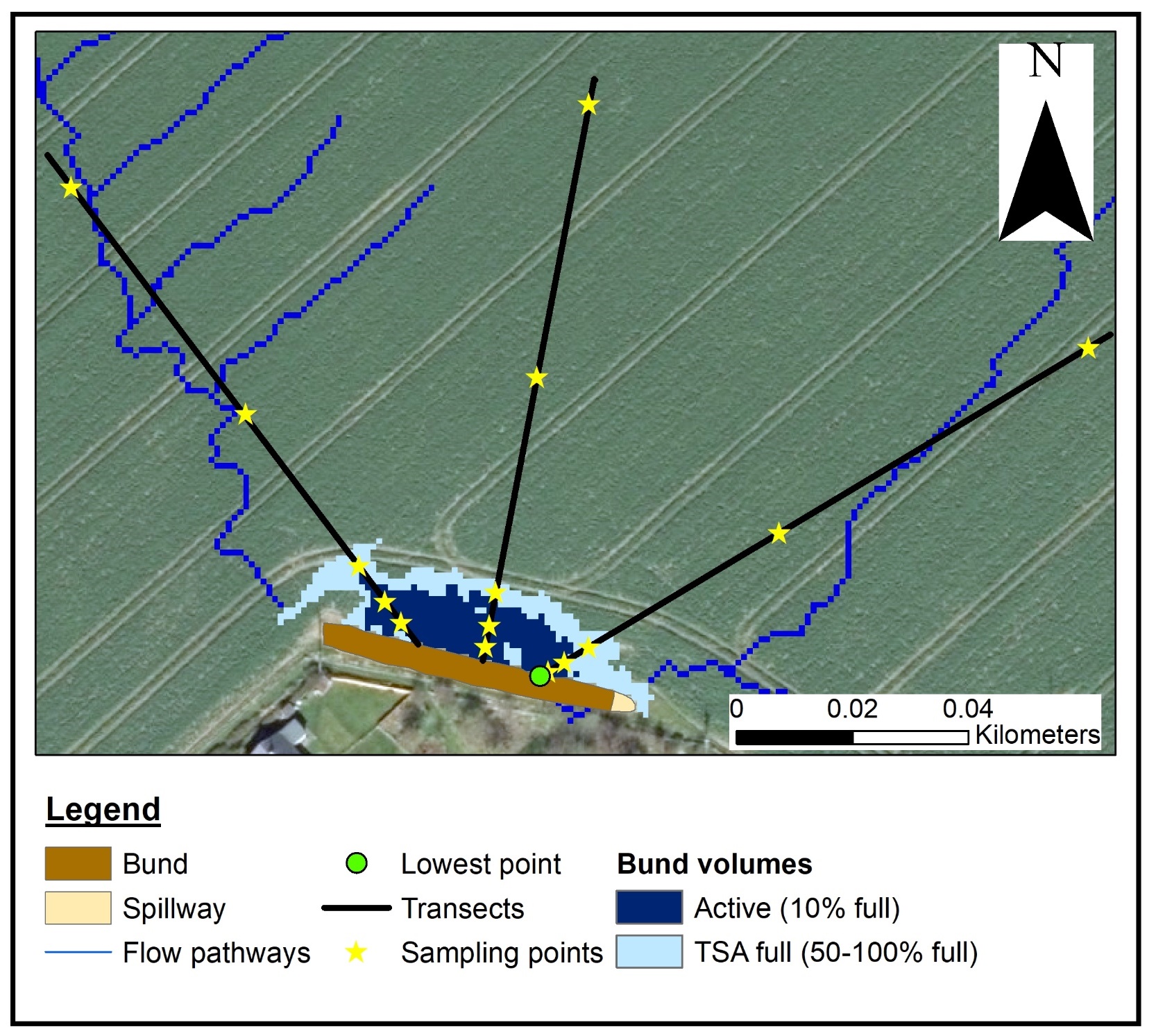 Spatial sampling
Temporal measurements
Winter, Growing season, Post-harvest, Tillage – 2 cycles
Aerial imagery: © Getmapping plc
7
3/8/2022
WCSS22: Soil water, pollutant and gas movement in the context of a changing climate
Results
8
3/8/2022
WCSS22: Soil water, pollutant and gas movement in the context of a changing climate
Saturated hydraulic conductivity
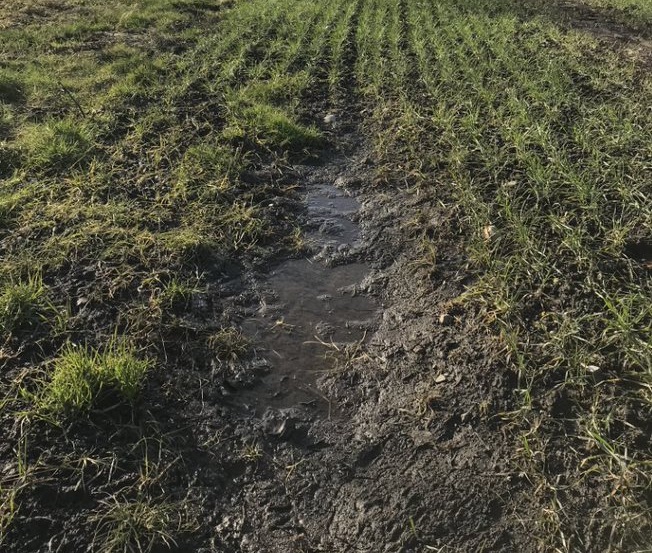 Invergowrie bund
Tarland bund
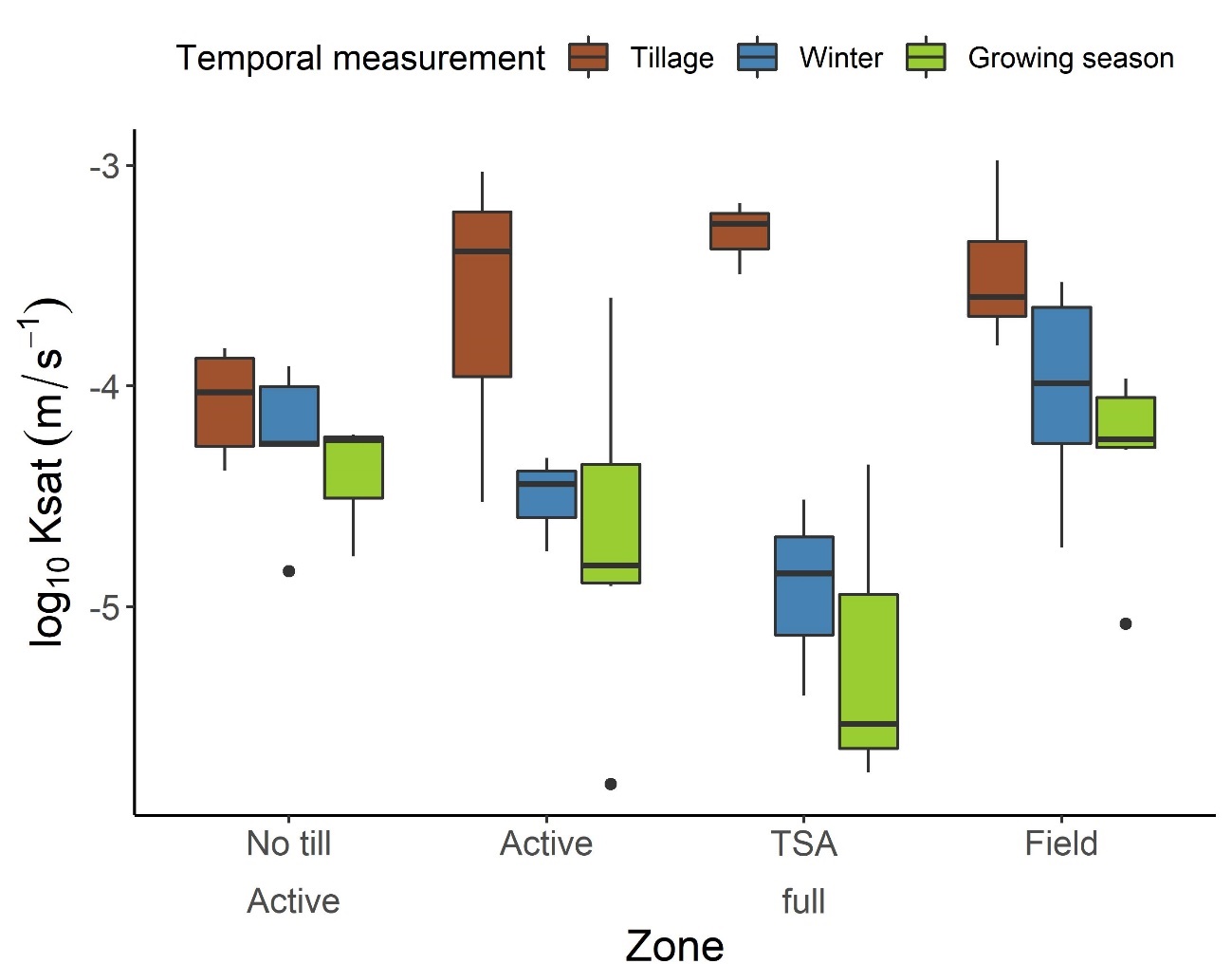 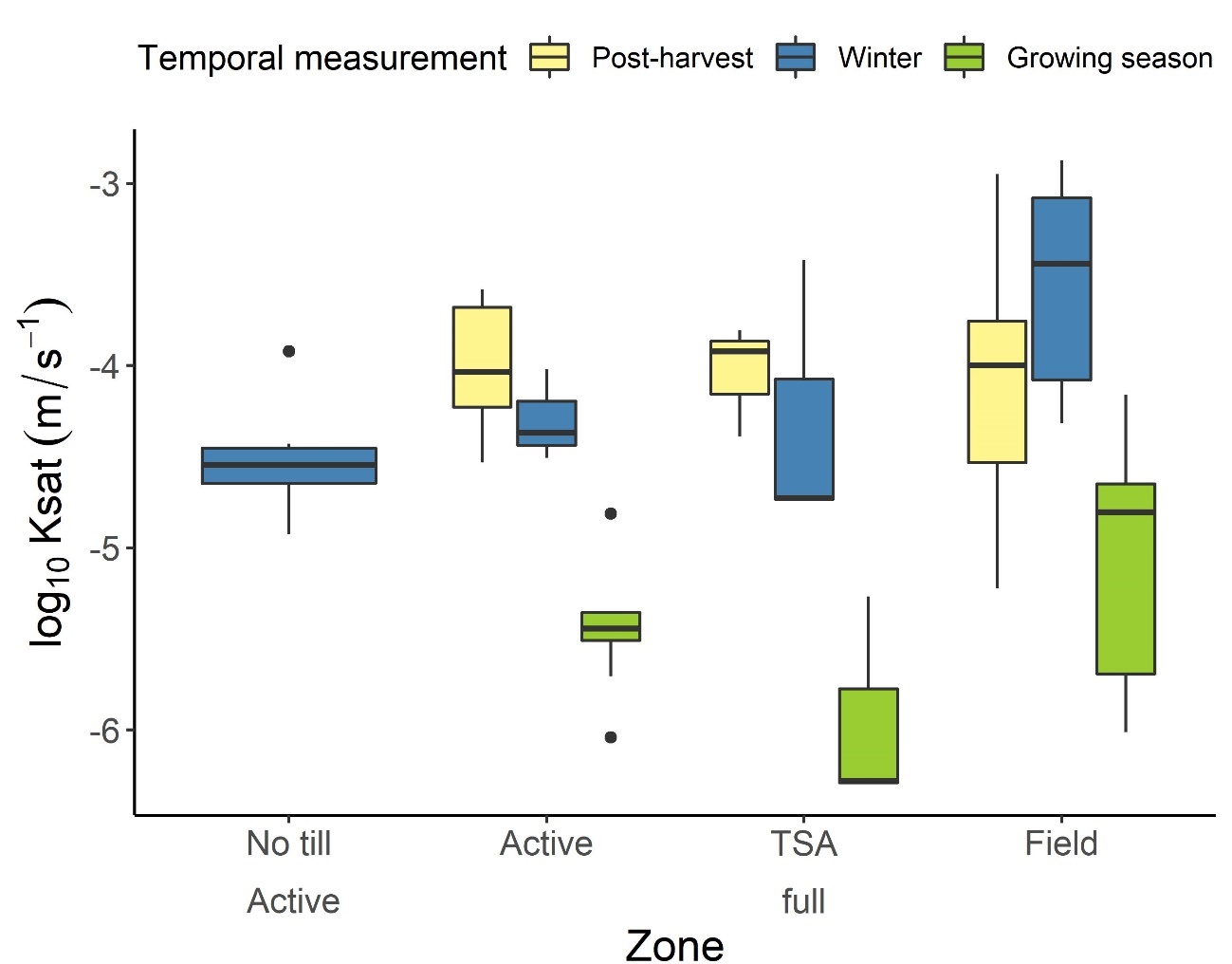 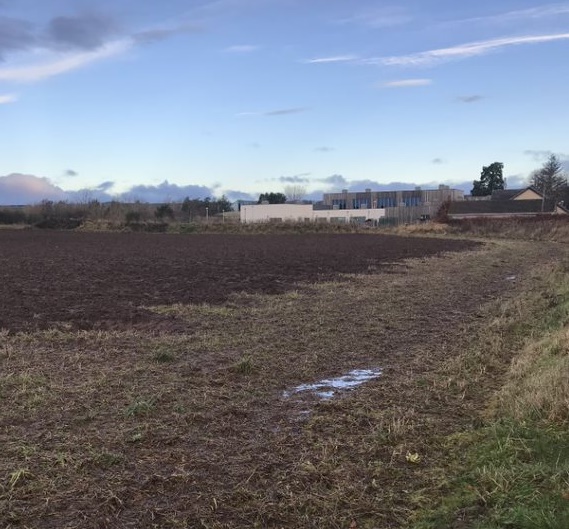 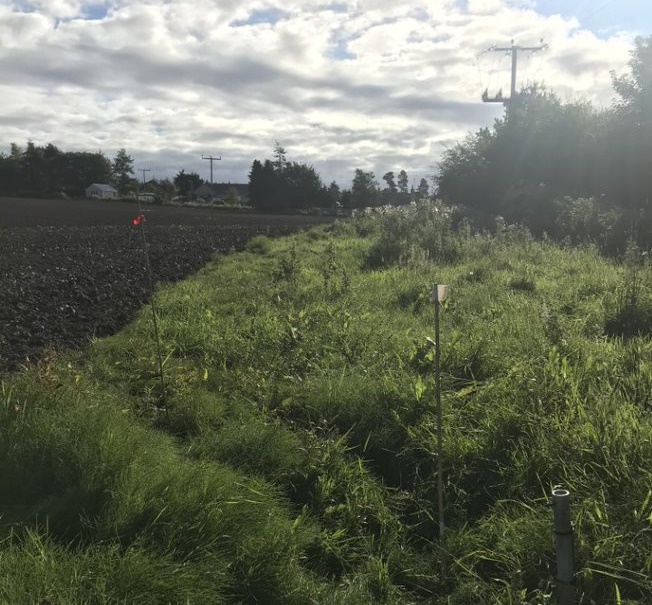 Temporal: p<0.001
Temporal: p<0.001
9
3/8/2022
WCSS22: Soil water, pollutant and gas movement in the context of a changing climate
Bulk density
Tarland bund
Invergowrie bund
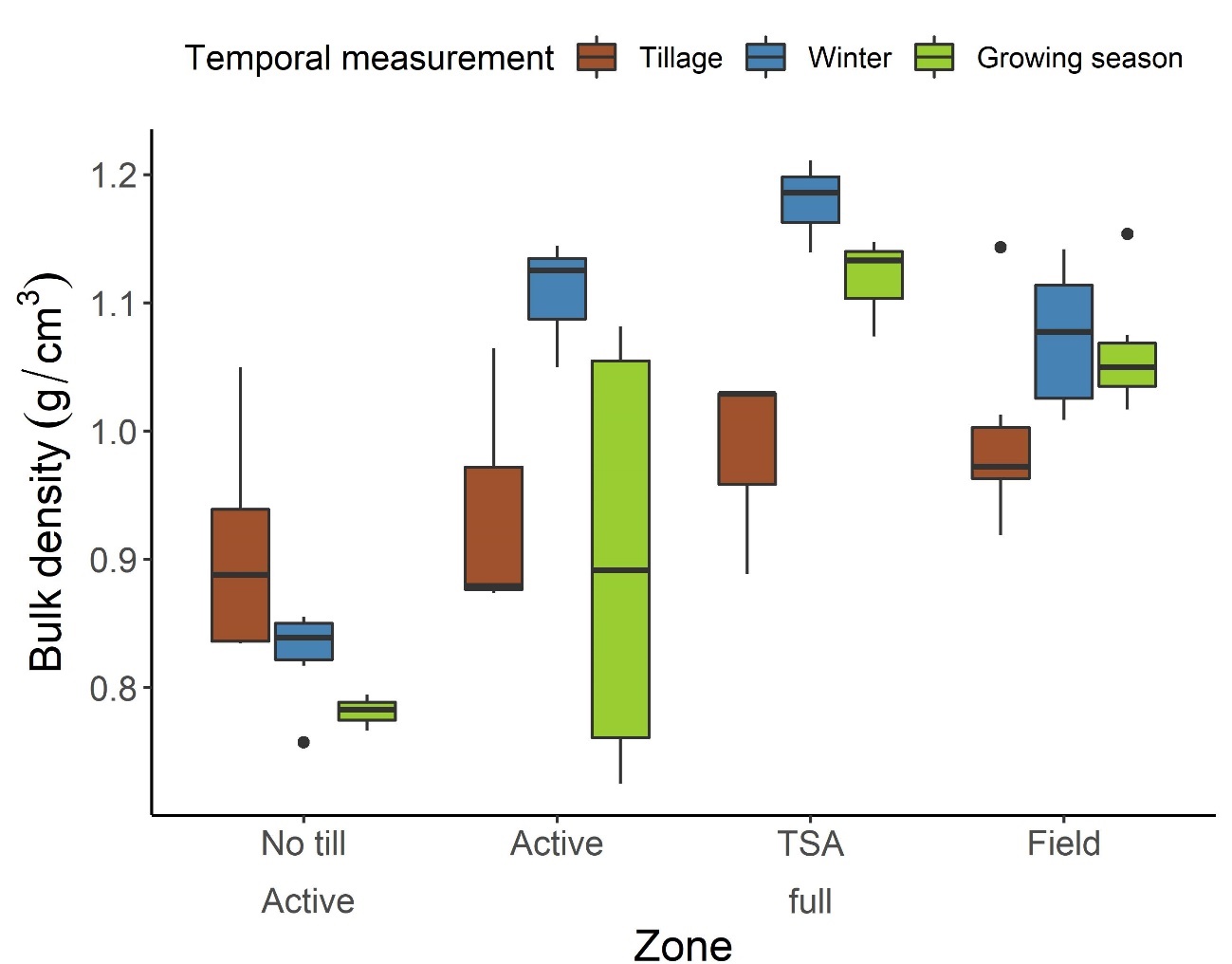 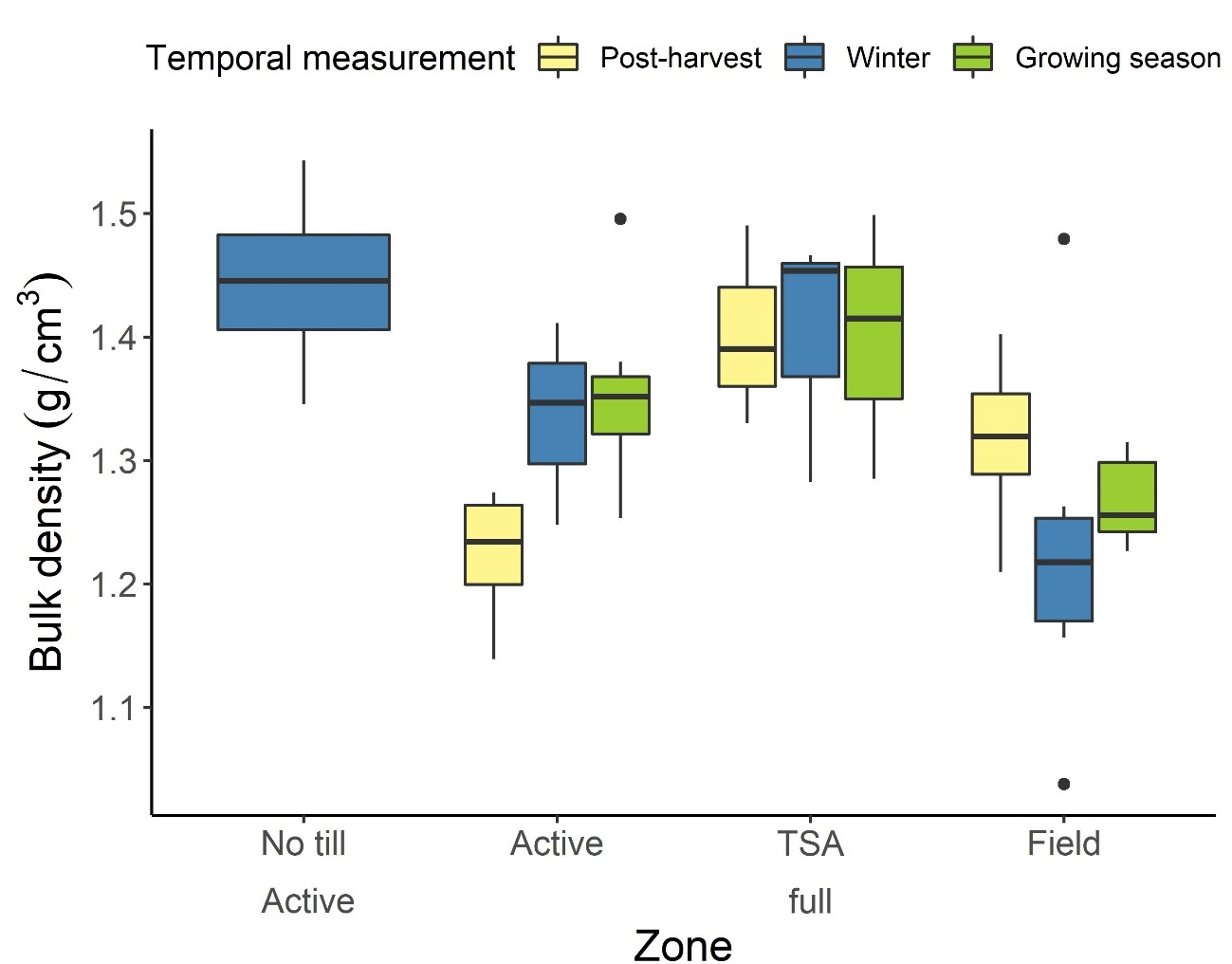 Spatial: p<0.001
Temporal: p<0.05
10
3/8/2022
WCSS22: Soil water, pollutant and gas movement in the context of a changing climate
Macroporosity
Tarland bund
Invergowrie bund
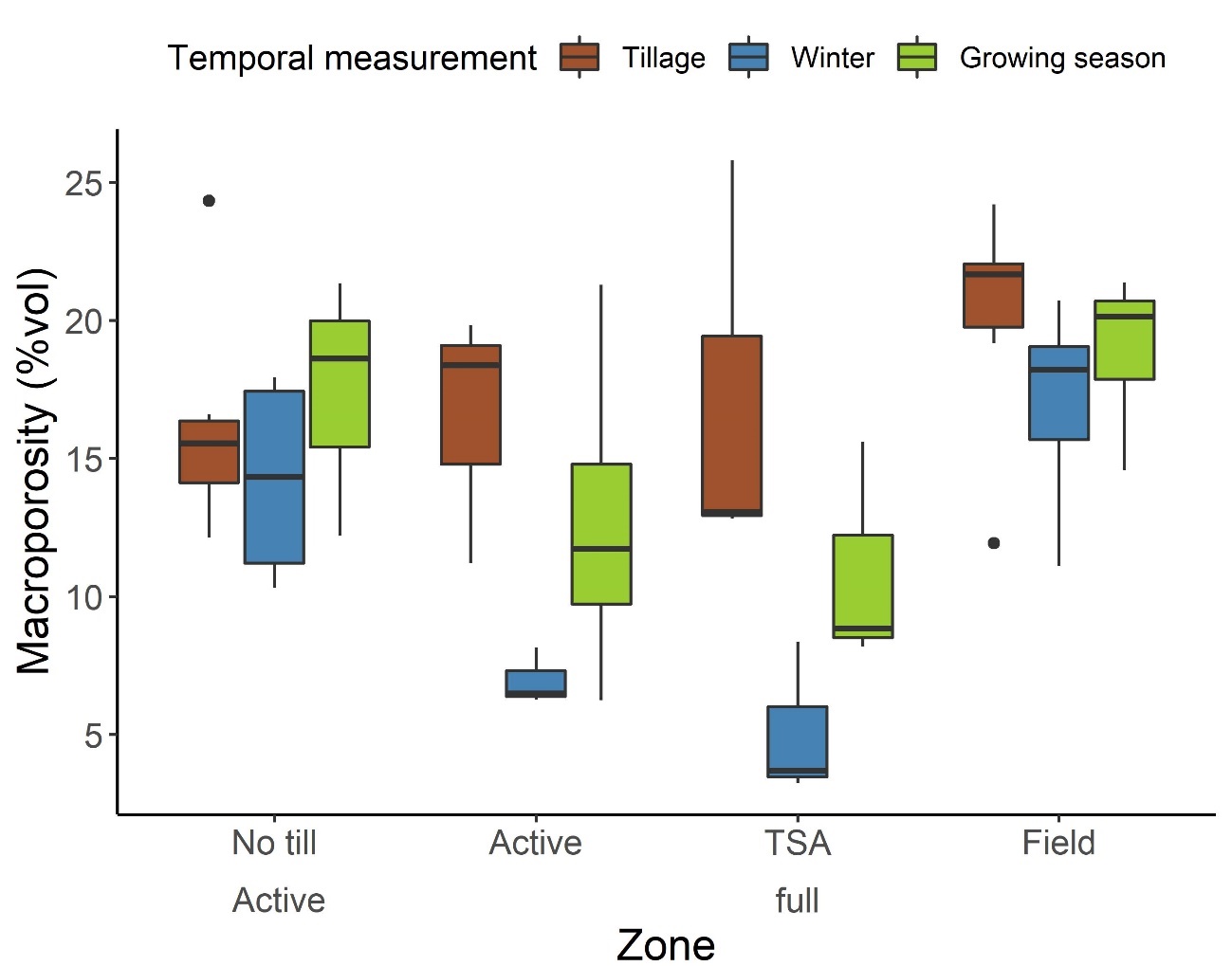 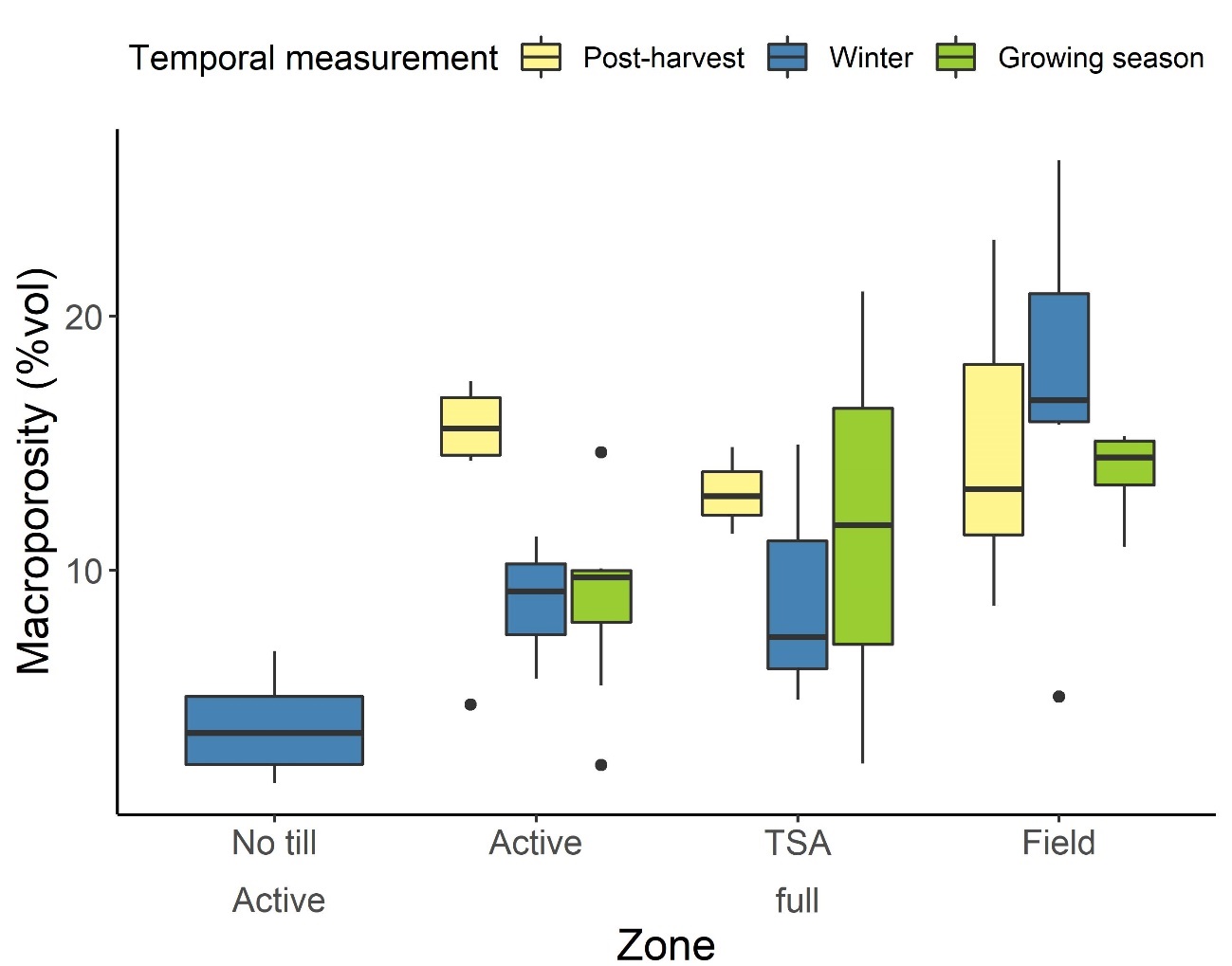 Spatial: p<0.001
Temporal: p<0.001
11
3/8/2022
WCSS22: Soil water, pollutant and gas movement in the context of a changing climate
Hold it there …
T
emporary storage areas HOLD water, reduce peak flows, recharge groundwater and decrease runoff and erosion.
S
lumping of soil structure in winter adversely affects TSA drainage and storage.
A
djustable TSA outlets could be used to manage temporal variations in drainage rates and maintain TSA effectiveness.
12
3/8/2022
WCSS22: Soil water, pollutant and gas movement in the context of a changing climate
Acknowledgements
Supervised by:
Dr Mark Wilkinson
Dr Josie Geris
Prof Paul Hallett 

Funded by Hydro Nations Scholars Programme 

Contact: m.roberts.20@abdn.ac.uk 
                 @Martyn20Roberts			mroberts20
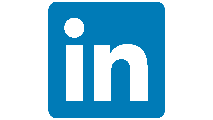 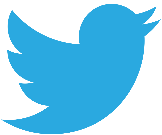 13
3/8/2022
WCSS22: Soil water, pollutant and gas movement in the context of a changing climate